Instructions
The next slide is designed to fit into either a GFO student presentation: Busting Myths About the Teaching Profession or a GFO faculty/staff presentation: Teaching: The Best Kept Secret!.  
It matches the teacher salary slide in the presentation slide decks. 
You can simply copy and paste this into the slide deck and be ready to present!
Note: The Notes section of these slides contain scripts and pointers for presenting
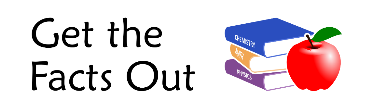 Any opinions, findings, and conclusions or recommendations expressed in this material are those of the author(s) and do not necessarily reflect the views of the National Science Foundation. NSF DUE #1821710 & 1821462.
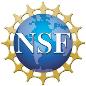 Repairing the reputation of the teaching profession
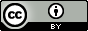 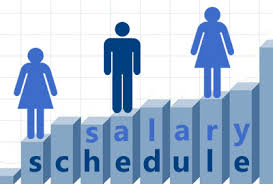 Teacher Salariesschool-year contracts
10 months contract → $46,500 = $28/hr.
+ Extra Pay
[Speaker Notes: “Here are salaries at Mid-Career for our area.  You can see some very sizeable increases have built over the years.  This is a combination longevity and loyalty reward. Part is due to experience but also to reward those who stay with the district.“ 

“The range shown here is for someone who just earned their MA right at Year 15, that’s the lower number, and the higher number is someone who earned their MA a few years ago and has since taken more courses. The higher number is for someone who has taken quite a few more courses 15 -20 over the years since they earned their masters.”

Alex – 7/5/23 – Sulphur Springs ISD has a new hire compensation schedule with raises approved by the board each year. Last year's raise was $2,000, so I used that for calculating salary data. However their superintendent cautioned that teachers are not guarantied to received the same raise every year. There is also a $2,000 stipend for holding a Master's degree.]
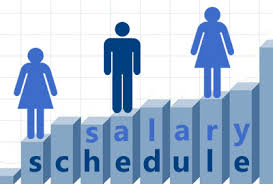 Teacher Salariesschool-year contracts
10 months contract → $56,500 = $34/hr.
+ Extra Pay
[Speaker Notes: “Here are salaries at Mid-Career for our area.  You can see some very sizeable increases have built over the years.  This is a combination longevity and loyalty reward. Part is due to experience but also to reward those who stay with the district.“ 

“The range shown here is for someone who just earned their MA right at Year 15, that’s the lower number, and the higher number is someone who earned their MA a few years ago and has since taken more courses. The higher number is for someone who has taken quite a few more courses 15 -20 over the years since they earned their masters.”

Alex – 7/5/23 – Sulphur Springs ISD has a new hire compensation schedule with raises approved by the board each year. Last year's raise was $2,000, so I used that for calculating salary data. However their superintendent cautioned that teachers are not guarantied to received the same raise every year. There is also a $2,000 stipend for holding a Master's degree.]
Teacher Salariesschool-year contracts
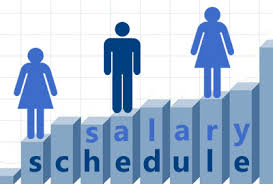 10 months contract → $78,500 = $48/hr.
+ Extra Pay
[Speaker Notes: “Here are salaries at Mid-Career for our area.  You can see some very sizeable increases have built over the years.  This is a combination longevity and loyalty reward. Part is due to experience but also to reward those who stay with the district.“ 

“The range shown here is for someone who just earned their MA right at Year 15, that’s the lower number, and the higher number is someone who earned their MA a few years ago and has since taken more courses. The higher number is for someone who has taken quite a few more courses 15 -20 over the years since they earned their masters.”

Alex – 7/5/23 – Sulphur Springs ISD has a new hire compensation schedule with raises approved by the board each year. Last year's raise was $2,000, so I used that for calculating salary data. However their superintendent cautioned that teachers are not guarantied to received the same raise every year. There is also a $2,000 stipend for holding a Master's degree.]
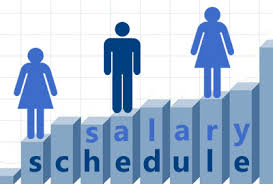 Administrator Salaries
* Classroom Teacher Calendar: 10 months
226 days contract → $74,800 = $41/hr.
[Speaker Notes: “If you would like to help lots of teachers, and therefore hundreds of students per year, by supporting the building and all the teachers’ work in the building, consider becoming an administrator or direct a STEM innovation center.
After several years of teaching experience, you can move into administration if you like. 
These contracts are a bit longer: 225 Days is 45 / 52 weeks per year. Plus, you still have leave (annual, sick, bereavement, etc..) during the 45 weeks.“

Side point: It’s good to have people with a range of backgrounds in administration and it’s less common to have STEM since there are fewer STEM teachers, they are in high demand, and those that are there often don’t have a formal STEM background.

Alex – 7/5/23 – Sulphur Springs ISD has a new hire compensation schedule with raises approved by the board each year. Last year's raise was $2,000, so I used that for calculating salary data. However their superintendent cautioned that teachers are not guarantied to received the same raise every year. There is also a $2,000 stipend for holding a Master's degree.]
Total Rewards
FOR COACHING
like head coach, debate, or band
$2,012- $7,057
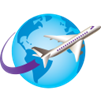 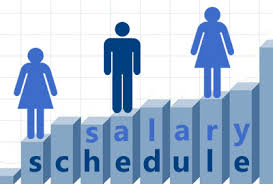 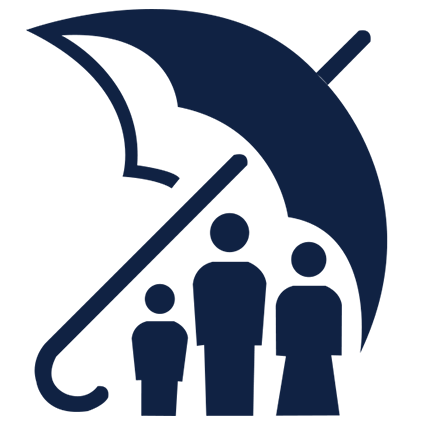 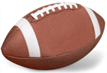 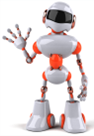 $1,012- $5,665
FOR CLUBS
like robotics club or yearbook
Base Salary
additional activities
health insurance
Retirement 
Benefits
[Speaker Notes: 7/5/23

“All of the salaries that we just discussed are “base salaries” Just the minimum teachers receive. But most teachers do more than that.  When teachers coach, sponsor clubs, sub for another teacher, tutor, all of that comes with negotiated stipends/bonuses. The middle 50% range for these activities is $1 - $8K per year.  Some teachers like to do multiple activities and tell us that it’s not unreasonable to add $12 - $18K to their salary doing these types of activities.”]